My Own Home As Long As Possible
Critical Decisions Late In Life…

A Discussion Guide.
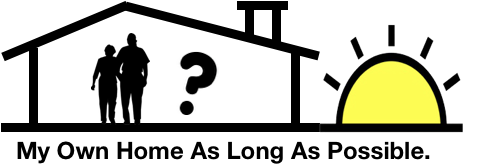 Page 1
My Own Home As Long As Possible
Video One: Making A Plan/Interruptions.
Planners. 
Consider some field trips to various types of Senior Housing available in your area. They are usually happy to have you come and may even set up a tour and provide a meal.
Consider finding live examples of people who have navigated these steps, successfully or perhaps even unsuccessfully, and is willing to share. Sometimes someone who shares what they wish they had done is a stronger motivator.
2. If you look at the “notes” under the YouTube video, you will find chapter links to easily find various sections of the video.
Page 2
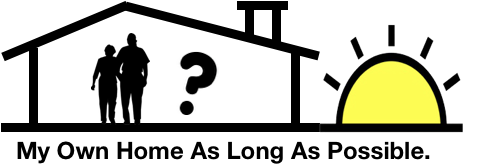 My Own Home As Long As Possible
This is about a plan. How many have a plan with specific goal(s) in mind for where they will live in late years; how they will make sure that happens?

2. Part of 80% (hope to stay in their home) or 20% (actually stay in their home)?

3. Have you heard of the phrase “Aging In Place”?

4. Top three plan disruptors: Falls, Health Crisis, Financial shortfall.  Any surprises? Which is most concerning?

5. Do you know anyone in “crisis mode”?   (Not prepared for what is happening at the end).
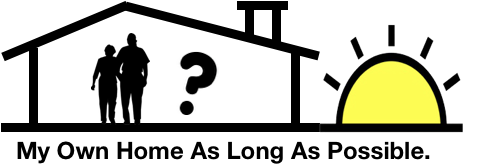 Page 3
My Own Home As Long As Possible
Case study of Norm and Doris. “Precarious” is key word. How precarious do you think your current position is? Scale of 1 to 5. 

2. Local resources for Seniors. Different in each place. Start a list for your location. 

Do an HONEST assessments of your current status.
Health 
Am I gaining or losing ground?
Family help available?
Current community; How important I stay? 
What services are available. 
 Urgent need, is situation flexible?
“What if” contingency plan - Have one?
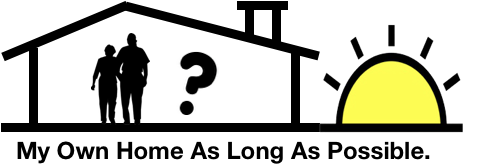 Page 4
My Own Home As Long As Possible
Elder Law Professionals. Heard of that before? Is one available locally?

FALLS. What was new or surprising?

Fall categories. Which ones are the most concerning?

Check out the CDC resources. Other resources you know of?

“Lift Assist” programs; do you have that locally?

Where do you all in the home… surprised?
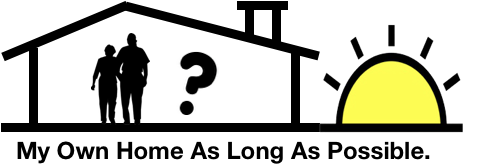 Page 5
My Own Home As Long As Possible
Begin to put pieces in place for your plan (or fine tune an existing plan). 

Make two plans:

One to stay in your home. 

Second, if you need to leave your home… to what?

Aging parents/adult children. Discuss options, pros and cons. How much interaction between those two generations? How much should there be?

Who else needs to hear this? Invite them to next session.
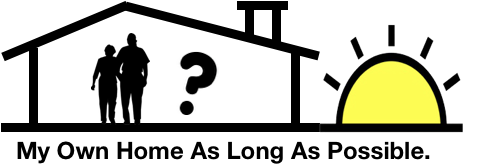 Page 6
My Own Home As Long As Possible
For next time:

As you focus on your plans, how will you know that you are on track or not? What criteria will you use to decide it is not working any more?
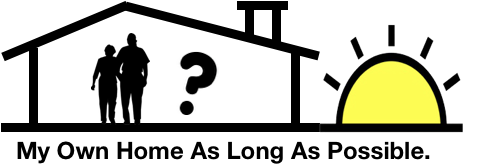 Page 7
My Own Home As Long As Possible
From Video #1 “Notes” in the first YouTube Video.
General Links: Initial Free Video Offer - https://agingparentsindependence.com/ 
Full 7 video series offer - https://agingparentsindependence.com/... (Price $147 for the additional six videos. All streaming format only.) 
Faith Based resources for individuals and churches: https://agingparentsindependence.com/... 
PDF file for faith based resources. https://bit.ly/34PjUcl 

More Resources - https://agingparentsindependence.com/... 
Coaching help - https://agingparentsindependence.com/... 
Mark and Becky bio - https://agingparentsindependence.com/bio 
Feedback is always welcome. Any Questions? Contact Mark by email. Mark contact info - fatherfitz@gmail.com Links From Video 1 Slides. 

On topic: CDC Falls - https://www.cdc.gov/falls/ CDC STEADI - https://www.cdc.gov/steadi/ Lift-Assist Costs - https://www.adaptmy.com/news/2019/4/1... Finances 1. I Was Broke, Now I’m Not. https://www.iwasbrokenowimnot.com/ 2. Dave Ramsey Financial Peace. https://www.ramseysolutions.com/
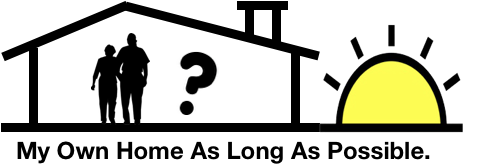 Page 8
My Own Home As Long As Possible
Video Two: “How Will I Know?/Tools For The Plan.”
1 Pre questions. 

Anything to share regarding last week, making a plan, Falls etc. 

How will you know. What markers will you track to know if it is ‘working’ or not?
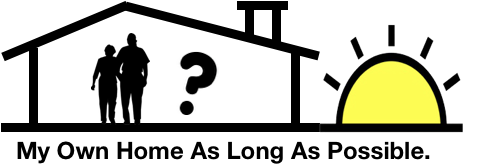 Page 9
My Own Home As Long As Possible
Discussion starters for Video #2

How will I know?  Do you understand ADL/IADL?

Assessment has to be either “thumbs up" or “thumbs down”. No room for “MAYBE”.
Working on the weaker areas. 
Local help?
Regular review. Nothing beats in person assessment (adult children thinking of their aging parents) 

Who is in control? Parents or adult children?

 CareSharing vs caregiving - discuss the differences.
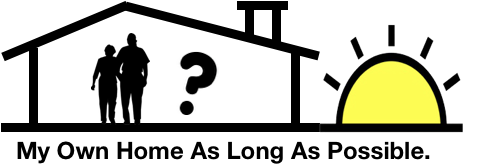 Page 10
My Own Home As Long As Possible
For next time. 

List all your habits used through the course of a normal day.  

Watch the Brain Gain video (14:52 minutes long)
(https://youtu.be/6Rivxc5-2C0?si=h5Fyd-k5no3zP5Ht )
OR search in YouTube for “Brain Gain- Short CBC Documentary
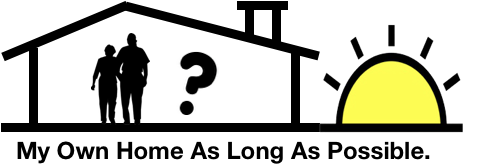 Page 11
My Own Home As Long As Possible
From the Video #2 “Notes”.
These notes contain General Links first, then links from the slide presentation. 

General Links: Initial Free Video Offer - https://agingparentsindependence.com/ 
Full 7 video series offer - https://agingparentsindependence.com/7videoset1 (Price $147 for the additional six videos.) 
Faith Based resources for individuals and churches: https://agingparentsindependence.com/faithbased 
PDF file for faith based resources. https://bit.ly/34PjUcl 
More Resources - https://agingparentsindependence.com/… 
Coaching help - https://agingparentsindependence.com/… 
Mark and Becky bio - https://agingparentsindependence.com/bio Feedback is always welcome. Any Questions? Contact Mark by email. Mark contact info - fatherfitz@gmail.com 

On topic: Katz Independence Assessment for ADL. https://www.alz.org/careplanning/downloads/katz-adl.pdf  
Lawton Assessment Tool, IADL. https://www.alz.org/careplanning/downloads/katz-adl.pdf 
CareSharing book https://www.amazon.com/Caresharing-Reciprocal-Caregiving-Complexities-Disability/dp/1594732868
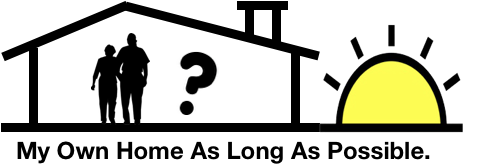 Page 12
My Own Home As Long As Possible
Video Three: “Beating the Odds, Exercise and the Brain.”
Pre-video Discussion questions:

Brain Gain video; comments and questions…
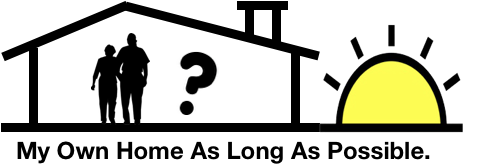 Page 13
My Own Home As Long As Possible
After video discussion:

“It is difficult to overestimate the power of exercise to improve health.”  

And NOT at an “Athlete” level.  “Walk like you’re late.”

Any surprises about brain physiology?
High School biology… brain connections, it all happens neuron to neuron through brain chemicals.
“Wiring based on experience”:  What the brain does a lot of, it gets good at.


Brain Gain video student Destin Messner - ODD “oppositional defiance disorder”. He experienced a dramatic change.  Does it work for older adults? YES!
Comments and questions. Any personal experience to affirm this?
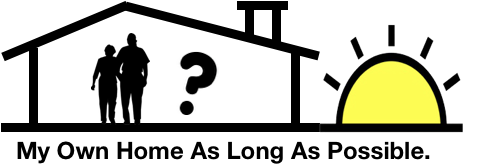 Page 14
My Own Home As Long As Possible
Brain Breaks - picture of brain after simple walking movement compared to sitting still.

2. Brain chemistry/chemicals.  large muscle movement = good supply of brain chemicals; no muscle movement, lack of chemicals.

3. Couch potato to “moderate exercise” = biggest percentage gain.

4. 65% to 75% of Maximum Heart Rate (220 minus your age).

5. 5K run (3 miles) per day? Anyone ready to try a 5K?

6. Stress and the immune system. exercise and play are an antidote to cortisol.

7. Alzheimer’s - exercise, diet, brain stimulation in a social setting. Discuss the implications for preventing Alzheimer’s.
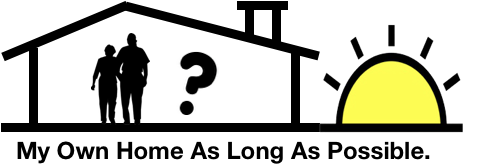 Page 15
My Own Home As Long As Possible
From the Book Atomic Habits, By James Clear. (Top notch book on how habits work)

Habits. Our brain always pushes activities to habits (automation)
eg: shower routine, folding your hands, fold your arms…
Atomic Habits, best book for understanding and changing habits.
How to:                         Create a good habit     Or          Break a bad habit
First Law: CUE              Make it OBVIOUS               Make it INVISIBLE
2nd Law: CRAVING       Make it ATTRACTIVE          Make it UNATTRACTIVE
3rd Law: RESPONSE    Make it EASY                      Make it DIFFICULT
4TH Law: REWARD       Make it SATISFYING          Make it UNSATISFYING
5. NOT about Motivation, rather about a PLAN and THE ENVIRONMENT

Questions and comments;
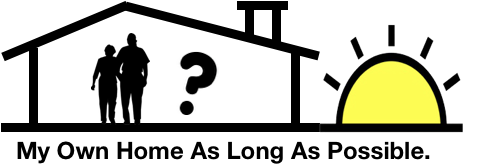 Page 16
My Own Home As Long As Possible
1. For next time… watch a short video excerpt from the Movie “SuperSize Me” that shows the power of nutrition on the brain. https://bit.ly/3veLTiC
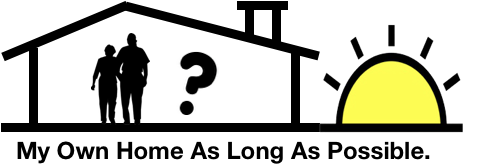 Page 17
My Own Home As Long As Possible
From Video #3 “Notes”.
More Resources - https://agingparentsindependence.com/… 
Coaching help - https://agingparentsindependence.com/… 
Mark and Becky bio - https://agingparentsindependence.com/bio 
Feedback is always welcome. 
Any Questions? Contact Mark by email. Mark contact info - fatherfitz@gmail.com 

On topic: Smarter Every Day; Backwards Brain Bicycle. https://youtu.be/MFzDaBzBlL0 
BrainGain, Exercise and the Brain. CBC Canada short news segment. https://youtu.be/6Rivxc5-2C0 
Spark book, by Dr John Ratey. https://www.amazon.com/Spark-Revolutionary-Science-Exercise-Brain/dp/0316113514 
Myth of Alzheimer’s book, by Dr Peter J. Whitehouse. https://www.amazon.com/Myth-Alzheimers-Todays-Dreaded-Diagnosis/dp/0312368178 
Anti-Alzheimer’s Prescription book, by Dr Vincent Fortenasce. https://www.amazon.com/Anti-Alzheimers-Prescription-Science-Proven-Prevention-Start/dp/1592404618 
Atomic Habits book, By James Clear. https://www.amazon.com/Atomic-Habits-Proven-Build-Break/dp/0735211299
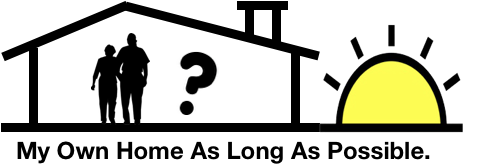 Page 18
My Own Home As Long As Possible
Video Four: “Beating the Odds, Nutrition and the Brain.”
1. Pre video: discussion of movie clip on Appleton Central Alternative High School lunch program. Comments or questions.
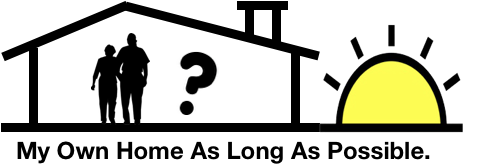 Page 19
My Own Home As Long As Possible
Health at a cellular level… we replace our cells often.  Need to make 300,000,000 new cells per day. Our food supply determines how strong the new cells are.

2. What does your brain currently accept as “normal/healthy” food?
Good news: it is changeable. 
Bad news: It takes some TIME!

CDC Obesity Slides for each year, State by State, 1985 - 2010 and 2020. Comments or questions?

Two critical questions:
Toxins - they damage or confuse the brain.
Nutritional Supplements - Caution for quality; gives the body what it needs. 75% of us already use supplements.
Comments and questions.
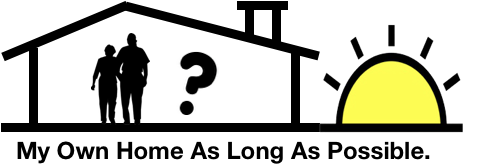 Page 20
My Own Home As Long As Possible
Discuss the Critical Variables in buying food.
Cost
Visual appeal
Shelf Life
Taste
Nutritional Value
Drinking our excess calories. Fruit Juices sound healthy but are loaded with sugar.

100 years ago, 4 pounds of sugar per year; now? 150 pounds per person on average.  Sugar drives inflammation, which is the driver of most of our chronic diseases.

Packaging messages - Companies are focused on shareholders, not so much on consumers.
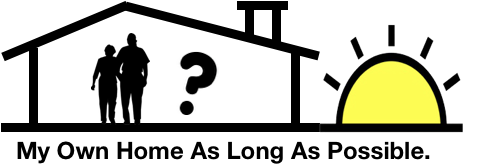 Page 21
My Own Home As Long As Possible
Calorie Density concept. Comments or questions.  (Mayo Clinic has some things to say on this: bit.ly/478vGsA)

Blue Zones very helpful. (bluezones.com)

Becky’s story. Local stories about nutrition making a difference. High quality AND high quality of nutrition. Hard to get that in a regular diet (can’t eat enough quantity of food to get the quantity of nutrition the body is looking for/needs to fight for health).
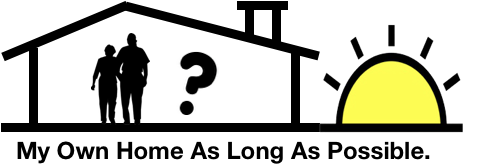 Page 22
My Own Home As Long As Possible
For next time: explore a video about Alzheimer’s and music.
In YouTube search for: “Alive Inside” and watch the trailer, or the full movie if you can get access to it.
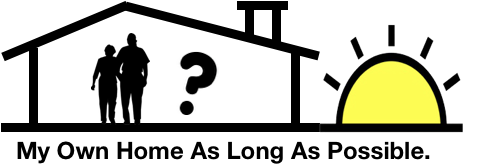 Page 23
My Own Home As Long As Possible
From Video #4 “Notes”.
More Resources - https://agingparentsindependence.com/… 
Coaching help - https://agingparentsindependence.com/… 
Mark and Becky bio - https://agingparentsindependence.com/bio 
Feedback is always welcome. 
Any Questions? Contact Mark by email. Mark contact info - fatherfitz@gmail.com 

On topic: CDC Obesity slides. https://www.cdc.gov/obesity/data/prevalence-maps.html 
5 Key Criteria for Supplements. https://www.youtube.com/watch?v=rwYC8psM3sM&feature=youtu.be 
Blue Zones. https://www.bluezones.com/
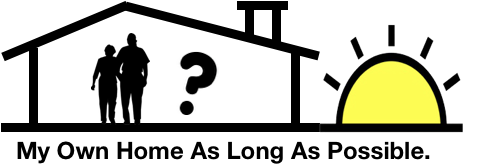 Page 24
My Own Home As Long As Possible
Video Five: “Beating the Odds, The Brain and Memory Care.”
Prio to video.

Comments or questions about the movie “Alive Inside”?
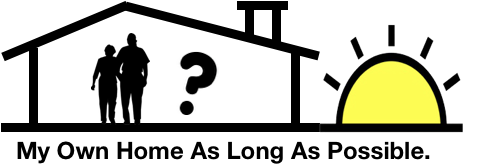 Page 25
My Own Home As Long As Possible
Discussion Questions:
Where is Alzheimer’s on the list of what you fear at the end of life?

Three Baskets: (comments and questions)
Cure
Prevention
Caregiver support

Input from Medical experts: Amen Clinics, Dr Fortenasce, Dr David Katz, Dr David Purlmutter.
Recurring themes:
Inflammation, inflammation, inflammation; medication interactions a problem; prevention makes a HUGE difference (50%, 80%); nutritional supplements are critical (but they better be high quality); EXERCISE!; “No cure in site” so prevention; Current pharmacy not helpful!; stimulate the brain; physical touch; Blue Zones; “culture has to help - “The choices we want to make are always subordinate to the choices we have”; early intervention; gut health is critical; our genes - negative genes, can still reduce the risk and positive genes, can still get in trouble with poor lifestyle choices; sleep.
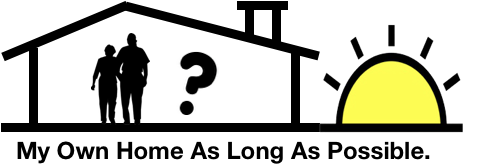 Page 26
My Own Home As Long As Possible
MusicAndMemory.org - check out the links in the notes.
Alive Inside movie.

Amazing affect on Alzheimer’s patients. Use it early instead of trying to pull them back from the brink.
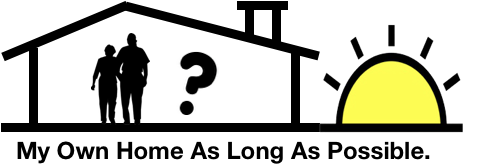 Page 27
My Own Home As Long As Possible
For next time: It is helpful to know about options available to you at the end. 
Explore at least one option for In-Home Care available to you in your area. 
Explore at least one option of a older adult, specialized facility available in your area that you don’t know anything about yet.  Be ready to report on that to your group.
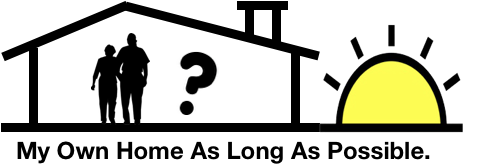 Page 28
My Own Home As Long As Possible
From Video #5 “Notes”
More Resources - https://agingparentsindependence.com/… 
Coaching help - https://agingparentsindependence.com/… 
Mark and Becky bio - https://agingparentsindependence.com/bio 
Feedback is always welcome. 
Any Questions? Contact Mark by email. Mark contact info - fatherfitz@gmail.com 

On topic: Alzheimer’s Organization. https://www.alz.org/ 
Amen Clinic. https://www.amenclinics.com/ 
Dr Vincent Fortenasce. https://www.healthybrainmd.com/dr-vincent-fortanasce-md 
Dr David Katz. https://davidkatzmd.com/ 
Dr David Purlmutter. https://www.drperlmutter.com/ 
Use Music to reach Alzheimer’s patients. https://musicandmemory.org/  
Alive Inside trailer on YouTube. https://youtu.be/IaB5Egej0TQ Music and a stutter on YouTube. https://youtu.be/NFCHbX2jAGI
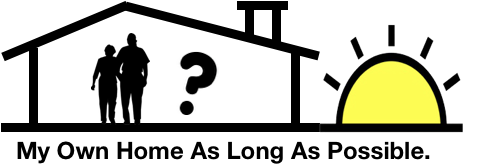 Page 29
My Own Home As Long As Possible
Video Six: “Aging In Place.”
Prior to the video. Share the information you discovered about 
In-Home Care options;
older adult living facilities in your area. 
Comments and questions about in-home care and facilities as an option towards the end of life.
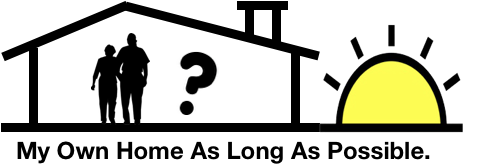 Page 30
My Own Home As Long As Possible
Discussion Questions:
“Aging in Place” means YOUR place.
Evaluate what is important about that for you. Specifically!
What will you be willing to sacrifice to get that?

Safety vs Autonomy. Comments and questions.

Options for In-Home Care. Pros and ‘Amateurs’ can help with ADL and IADL as needed.

HONEST assessment of your current home’s ‘accessibility’ for increased need.

Facility alphabet soup. ILF, ALF, SNF, CCRC and your own local versions…

Plan some tours.
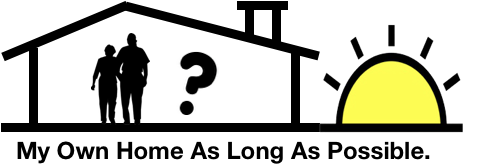 Page 31
My Own Home As Long As Possible
Institutional Life.
Expect more than just ‘safety’.
Loss of physical independence does NOT mean a life of worth and freedom is impossible.
Make life worth living when you can’t quite ‘fend for yourself’ anymore.

Three Plagues of Institutional living (and even your later years at home if you are not careful/intentional)
Boredom
Loneliness
Helplessness

Work hard on PREVENTION, but also be ready for what still might come that are challenges.
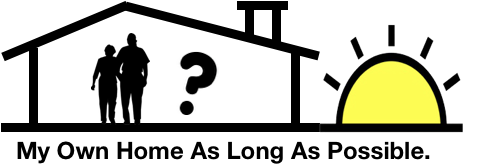 Page 32
My Own Home As Long As Possible
For next time: Think about how much medical intervention you want in the event of catastrophic health challenges at the end.
Gather your paperwork on Wills, Powers of Attorney, etc.
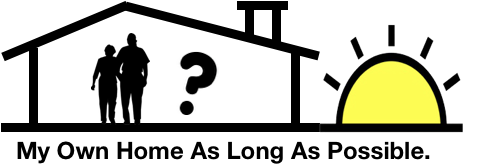 Page 33
My Own Home As Long As Possible
From Video #6 “Notes”.
More Resources - https://agingparentsindependence.com/… 
Coaching help - https://agingparentsindependence.com/… 
Mark and Becky bio - https://agingparentsindependence.com/bio 
Feedback is always welcome. 
Any Questions? Contact Mark by email. Mark contact info - fatherfitz@gmail.com 

On topic: Senior’s Guide. https://www.seniorsguide.com/ 
Senior Advisor. https://locate.senioradvisor.com/ 
Twitter accounts I follow for aging: - https://aginginplace.com/ - 
National Council on Aging. https://www.ncoa.org/ - https://www.caring.com/
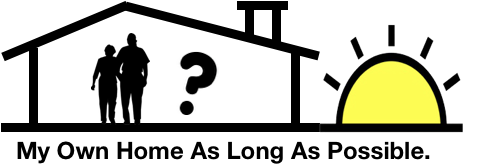 Page 34
My Own Home As Long As Possible
Video Seven: “Critical Medical Decisions At The End.”
Prior to the video: Comments and questions about medical intervention that you desire at the end in case of catastrophic health challenges.
Comments and questions about Wills, Power of Attorney documents, etc.
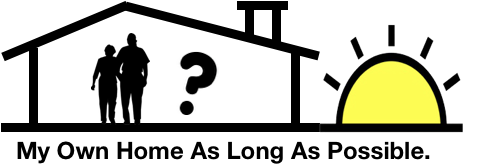 Page 35
My Own Home As Long As Possible
There is no good way to capture all the important information found in the book Being Mortal, by Atul Gawande.  As the authors of this series, Becky and I strongly suggest that you and your extended family ALL read it completely through.  And then plan to have in person (can be done virtually) discussions about the topics raised by the book.

Few of us expect to be in a catastrophic health crisis with major medical decisions being made on a regular basis.  Those times are exponentially harder when there has been no thought given to the topic ahead of time.

Are you prepared for the wide range of medical decisions likely to come at the end?
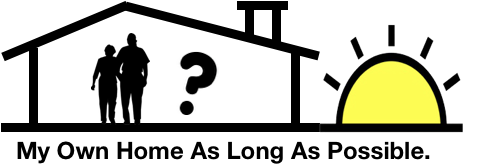 Page 36
My Own Home As Long As Possible
Work your way through the book. Comments and questions from the video?

Is it about “health” or about “well-being”? What do you think those words mean?

Venerating “Independence”. Comments and questions.

Do you have a Geriatric Specialist?

Are you ready for a ‘long slow fade”?

Study Guide for Being Mortal available: https://bit.ly/3RK2suz
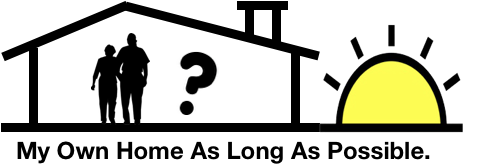 Page 37
My Own Home As Long As Possible
“Being mortal is the battle to maintain the integrity of one’s own life” Comments and questions.

2. “What is the priority beyond simply prolonging our life?” Comments and questions.

3. The Art of Dying. What would you like to have happen around the time of your death?

4. “Swift death is the exception… “  Comments and questions.

5. “Imagining we have more time than we do.” Comments and questions.

6. Hospice - comments and questions.

7. When do you switch from ‘fighting for time’ to ‘fighting for other things people value’?

8. Courage: to confront the reality of the situation AND to act on it.

9. Ultimate goal is not a “good death” but a “good life”.
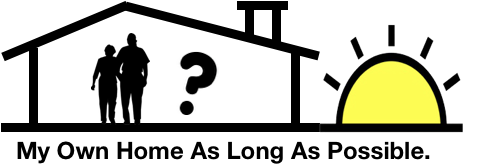 Page 38
My Own Home As Long As Possible
Paperwork at the end. Comments and questions.

A Will

Five Wishes

Power of Attorney

DNA - Do Not Resuscitate.

Find an Elder Law specialist.

Complete, Safekeeping for reliable retrieval, Regular Review.
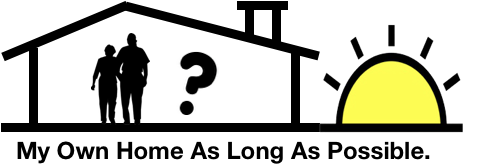 Page 39
My Own Home As Long As Possible
From Video #7 “Notes”.
Full 7 video series offer - https://agingparentsindependence.com/7videoset1 (Price $147 for the additional six videos.) 
Faith Based resources for individuals and churches: https://agingparentsindependence.com/faithbased 
PDF file for faith based resources. https://bit.ly/34PjUcl 

More Resources - https://agingparentsindependence.com/… 
Coaching help - https://agingparentsindependence.com/… 
Mark and Becky bio - https://agingparentsindependence.com/bio 
Feedback is always welcome. 
Any Questions? Contact Mark by email. Mark contact info - fatherfitz@gmail.com 

On topic: Being Mortal book, By Dr Atul Gawande. https://www.amazon.com/Being-Mortal-Medicine-What-Matters/dp/0805095152 
Study Guide for Being Mortal written by Mark Schoepp. https://bit.ly/3RK2suz 
Five Wishes. https://fivewishes.org/
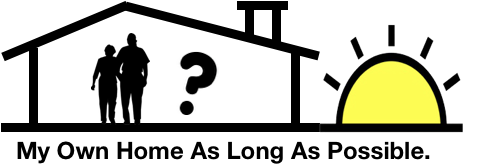 Page 40